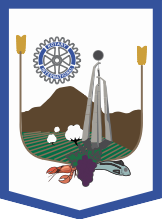 CLUB ROTARIO
CALAFIA DE MEXICALI
Calafia de MexicaliInformacion julio - agosto
DIST. 4100
Cambio de mesa directiva
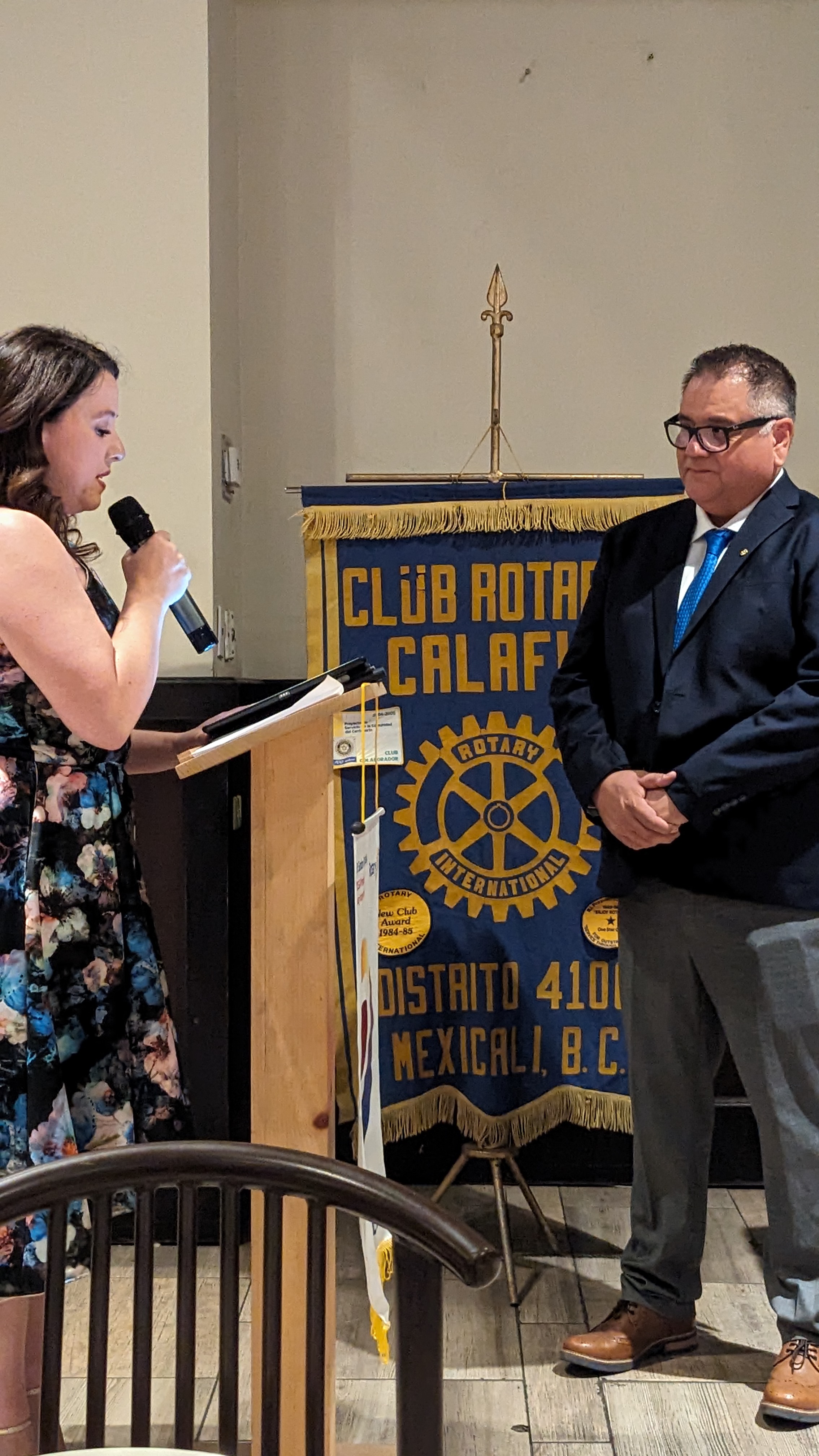 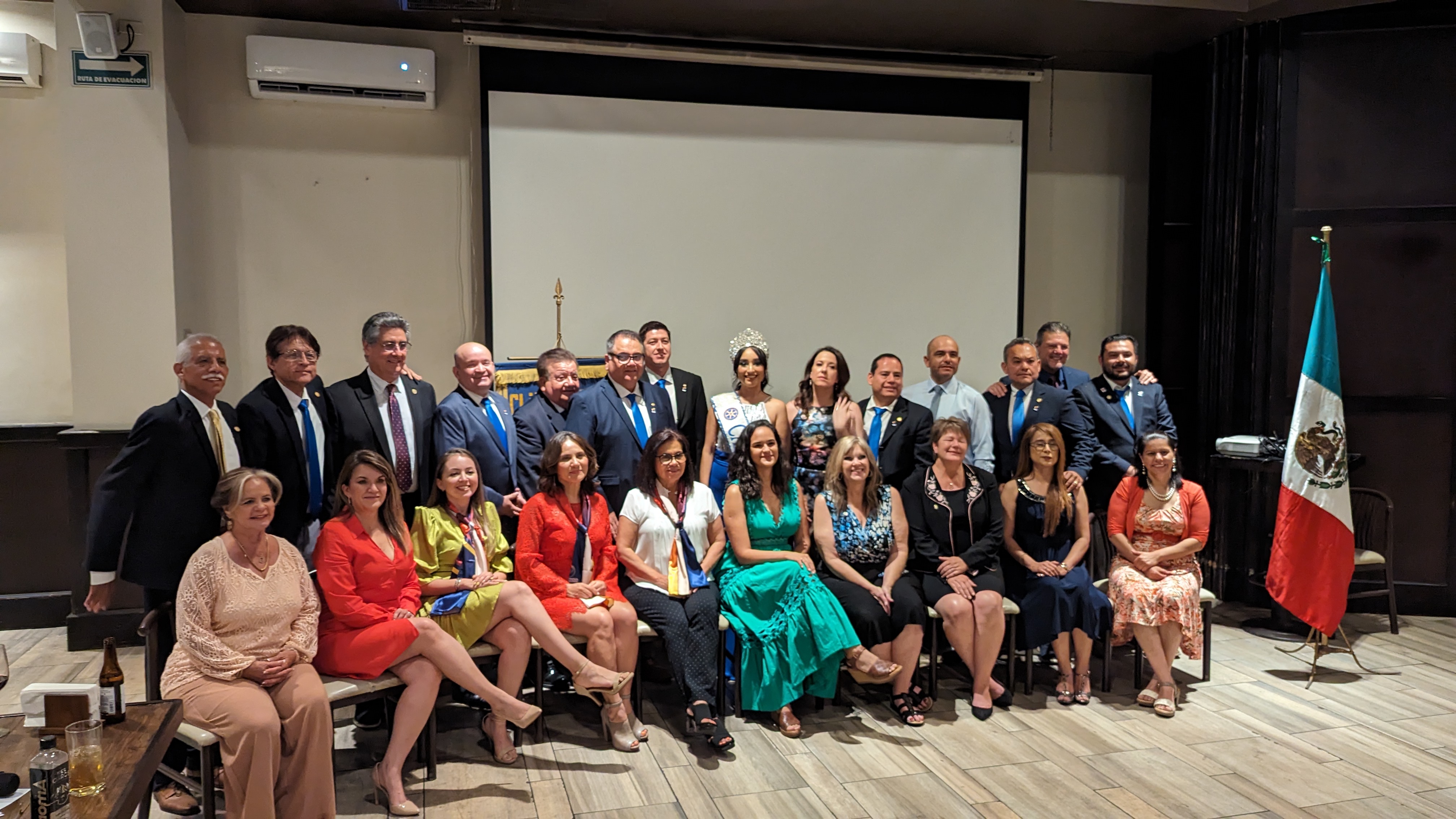 Cambio de mesa directiva
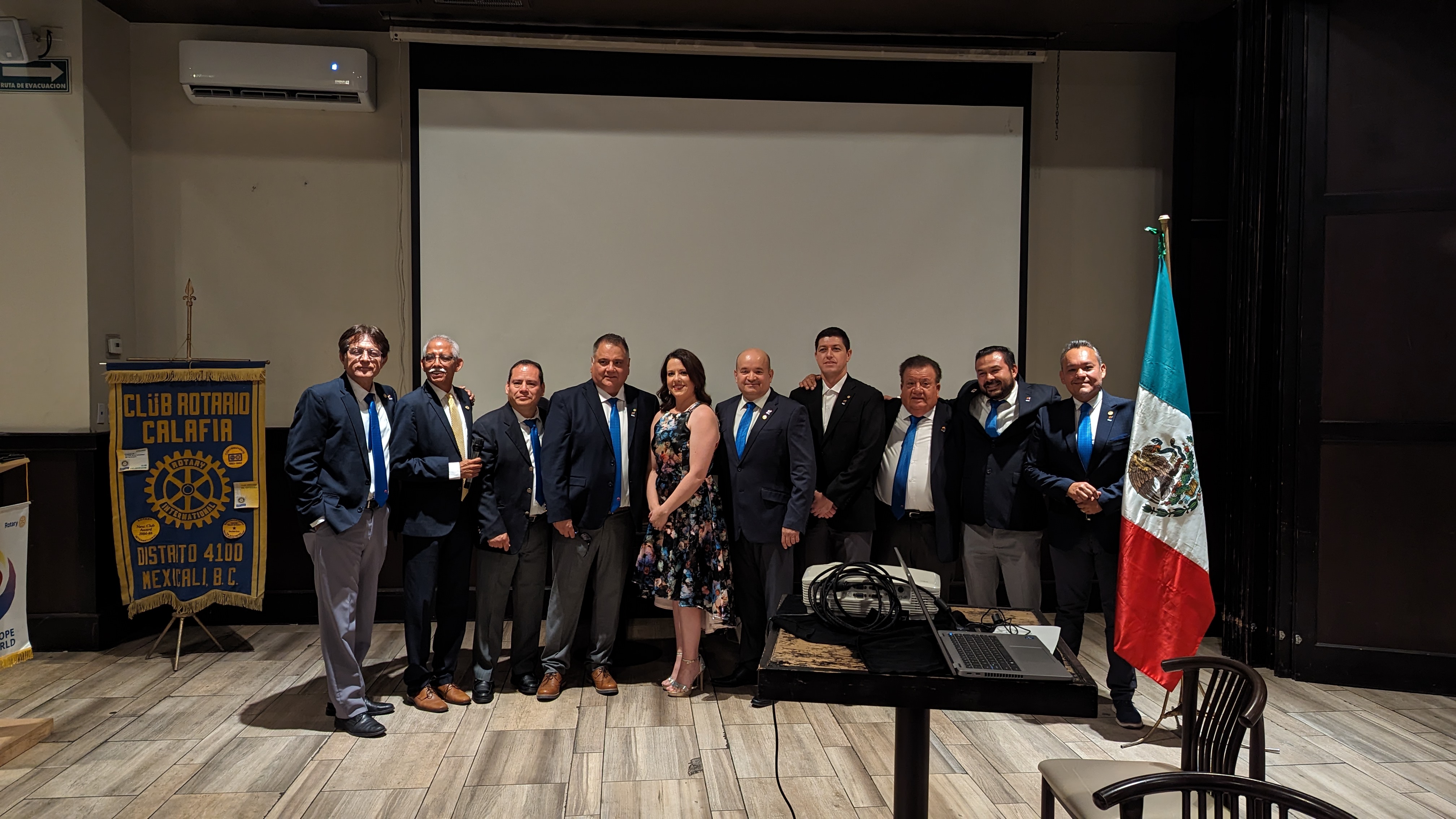 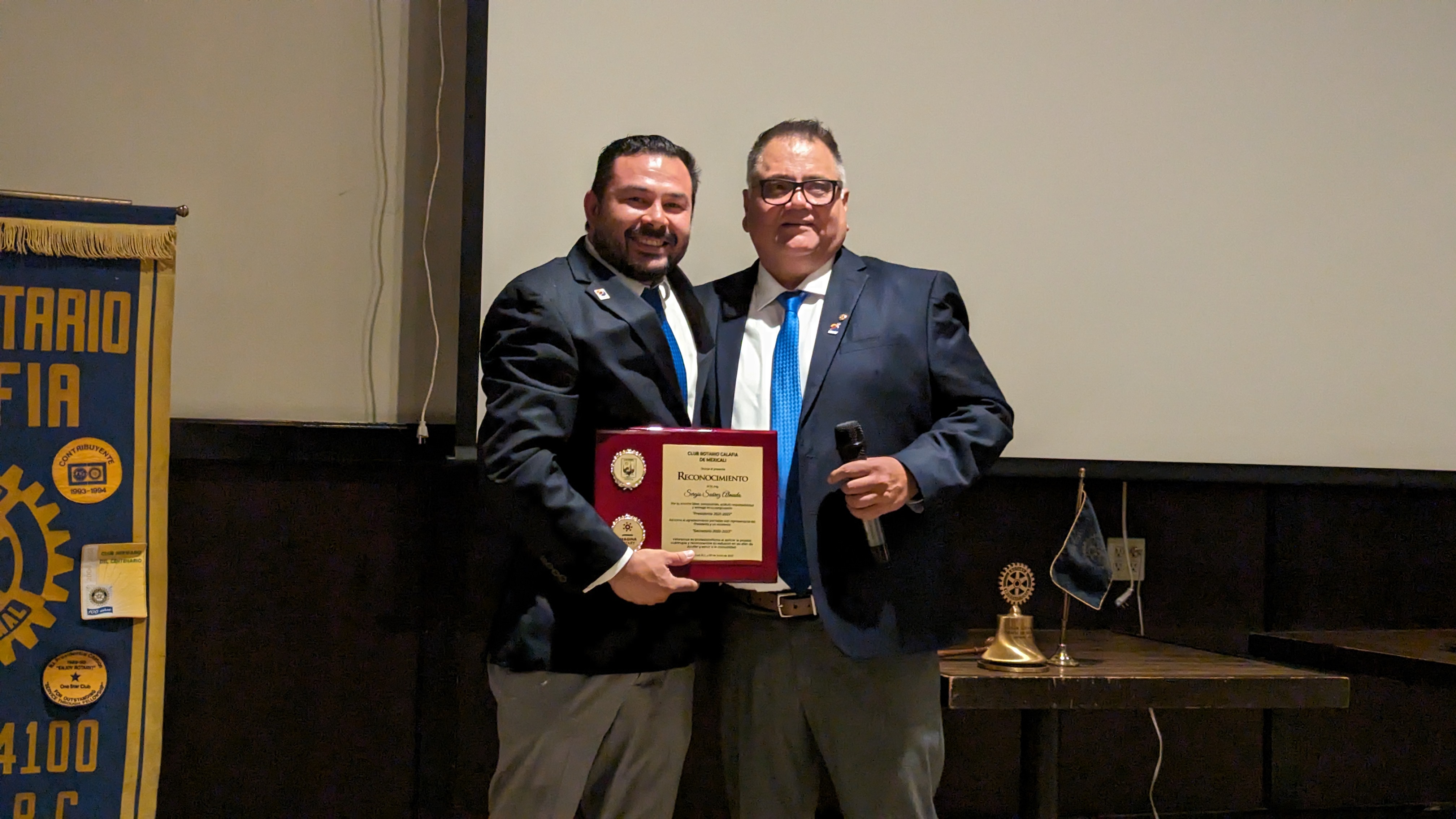 Presidente 2023-2024
Presidente: Sergio Alberto Garcia Perez
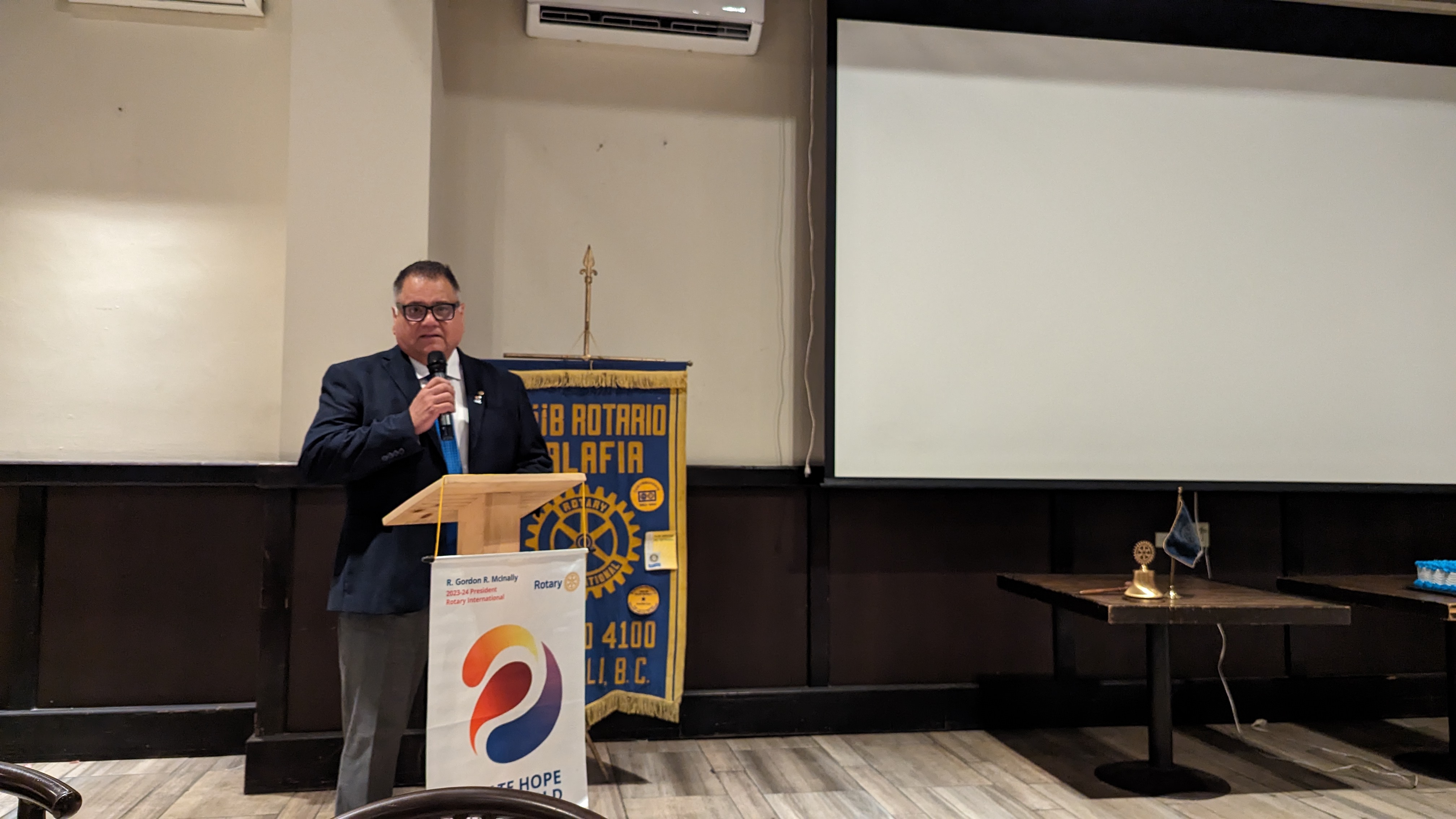 Actividades – semestre julio – diciembre  2023
Por la niñez de Mexicali; entrega de útiles escolares
Donación de sillas de ruedas y equipo medico
Gestión para apoyo colonia Palo Verde para agua potable
Inicio de gestión para subencion global para plantas de agua potable
Paseo a Pine Valley; juego de softball inter clubes rotarios
Capacitación en liderazgo a miembros del club
Incremento en la membresía
Visitas a clubes hermanos (Yuma y Escondido)
Pago a Rotary, distrito y revista
Logo del club
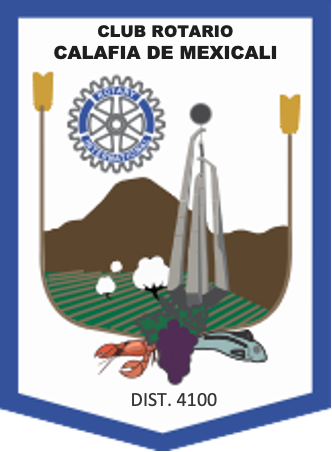 Gente de Accion
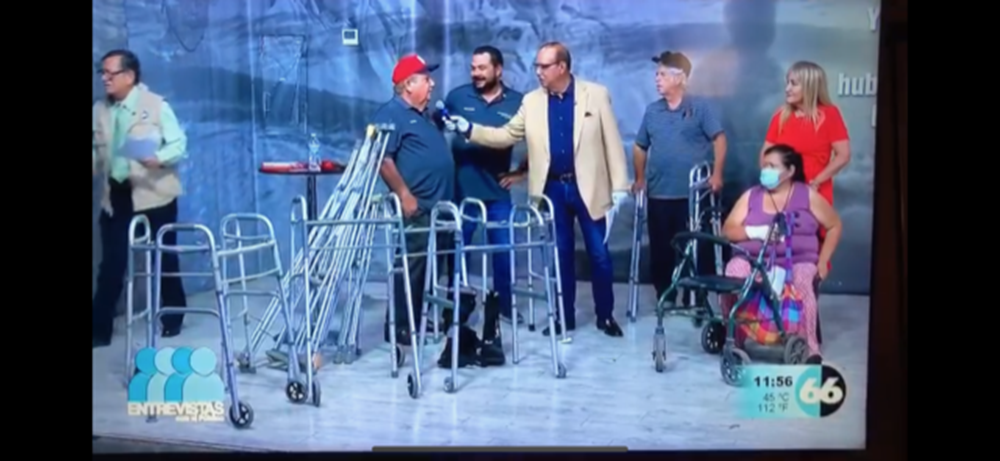 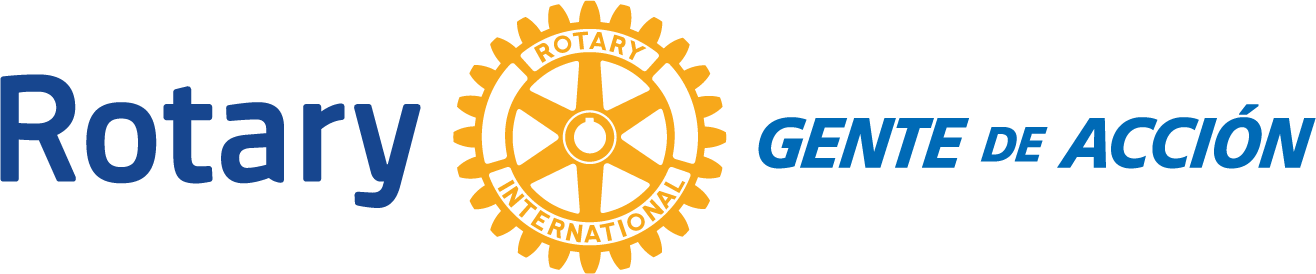 Programa de Salud Mental
Platica a socios por parte de Psicólogo – Psiquiatra
1.- una selección de imágenes (4) de su toma de protesta 
 2.- Imagen del presidente de Club con nombre completo     
 3.- Actividades o eventos programados en este semestre 
 4.- Logo o imagen del banderín del club 
 5.. Imagen de actividad bajo los lineamientos de gente de acción al correo      4100enlacedistrital@gmail.com y polo.raya@gmail.com
 6.- Actividades alusivas a la iniciativa de Programa de Salud Menta